装配化建筑施工图的识读与深化设计
识读刀把内墙板详图
初级
中级
高级
3.4.2 NQM3-2128-0921钢筋图
3.4.1 NQM3-2128-0921模板图
识读刀把内墙板详图
知识点：制图规则、编号规则
技能线：识读方法、图示内容---模板、钢筋

		素养面：质量意识（数字.符号）、责任担当
建筑工程职业人（立体的人！祖国大厦中梁砥柱）
初级
中级
高级
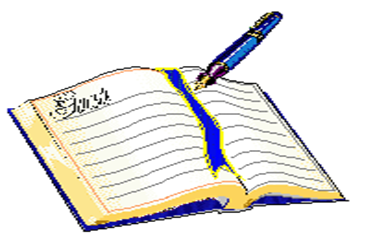 任务3.4
识读刀把内墙板详图
3.4.1 NQM3-2128-0921模板图
3.4.2 NQM3-2128-0921钢筋图
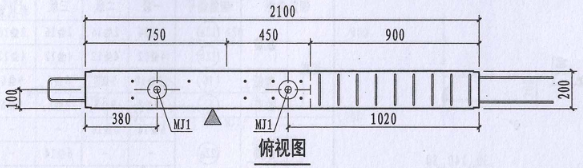 3.4 识读刀把内墙板详图
3.4.1 NQM3-2128-0921模板图
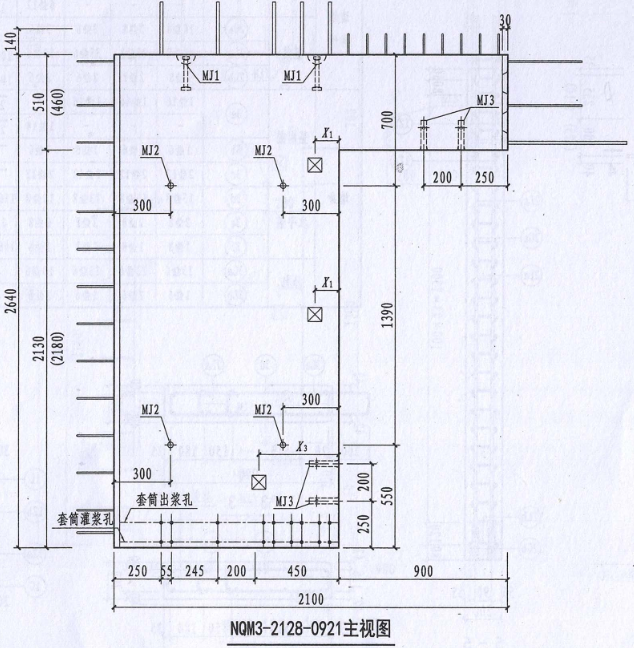 （1）基本尺寸：
            墙板宽2100mm（不含出筋），高2640mm厚200mm。

            门洞口宽900mm，高2130mm。

            门洞口居右布置，无门垛，左侧墙板宽1200mm。
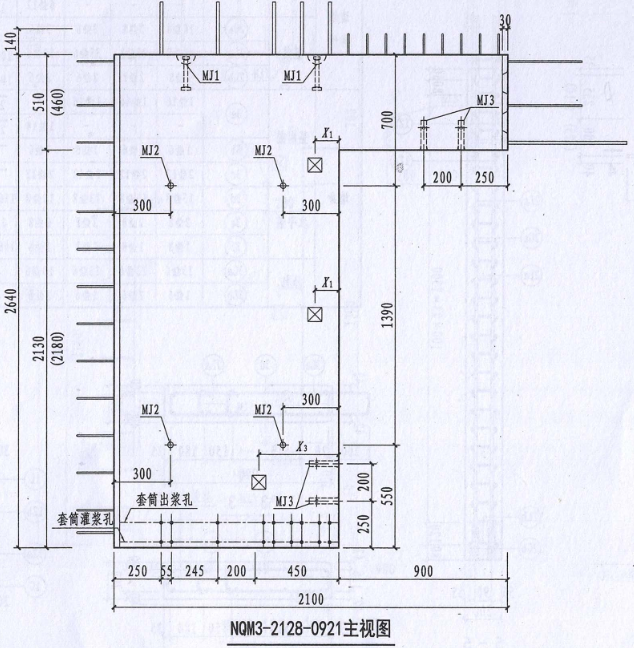 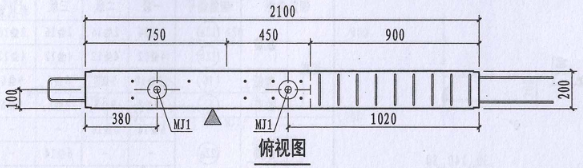 3.4 识读刀把内墙板详图
3.4.1 NQM3-2128-0921模板图
（2）预埋灌浆套筒：墙板底部预埋9个灌浆套筒。

（3）预埋吊件：墙板顶部有2个预埋吊件，编号MJ1。

（4）预埋螺母：墙板内侧面有4个临时支撑预埋螺母，编号MJ2。
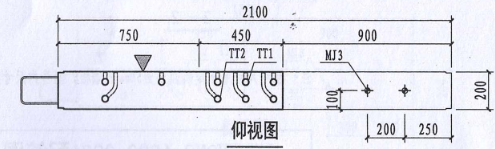 3.4 识读刀把内墙板详图
3.4.1 NQM3-2128-0921模板图
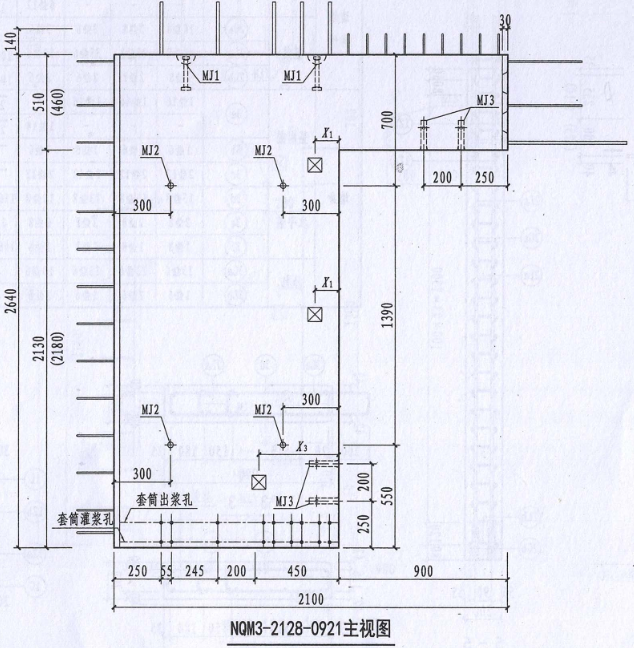 （5）预埋临时加固螺母：门洞左侧墙板侧边和门洞顶部各有2个预埋临时加固螺母，共计4个，编号MJ3。

（6）预埋电气线盒：门洞左侧有3个预埋电气线盒。
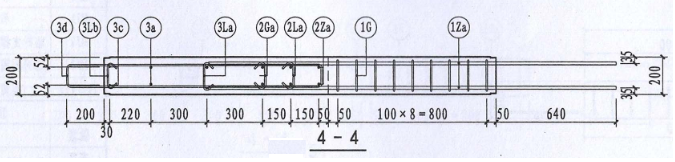 3.4 识读刀把内墙板详图
3.4.1 NQM3-2128-0921钢筋图
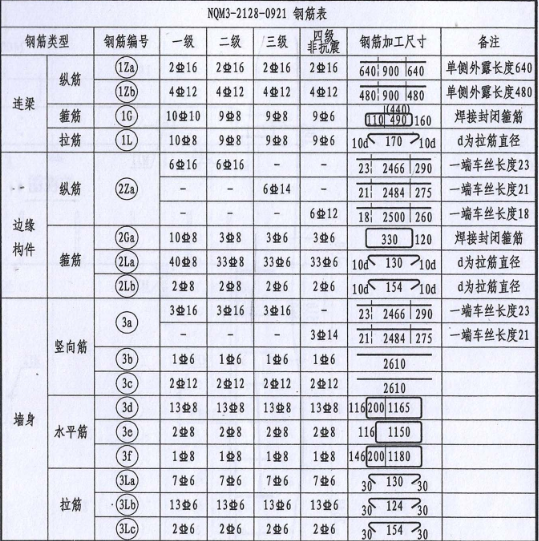 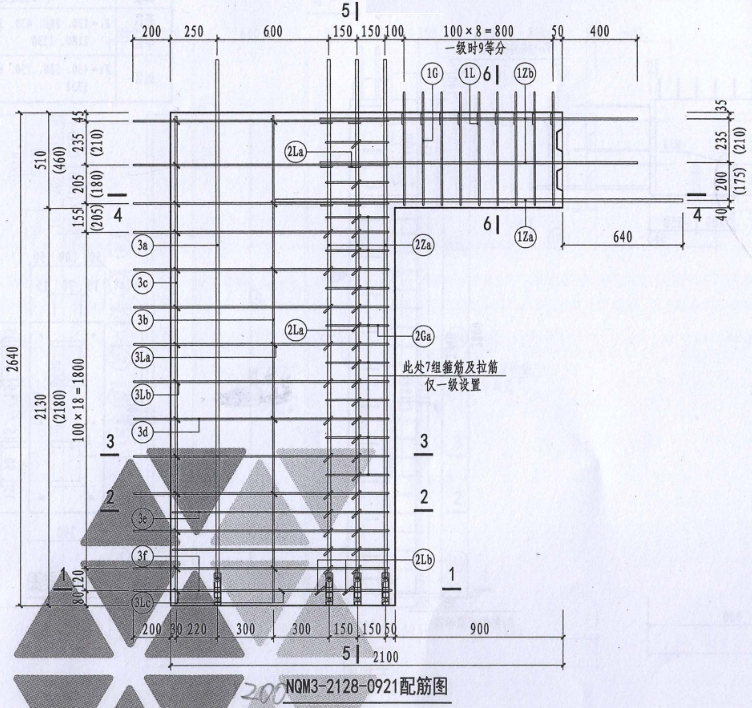 （2）2C16连梁底部纵筋1Za。

（3）4C12连梁腰筋1Zb。

（4）10C10连梁箍筋1G。

（5）10C8连梁拉筋1L。
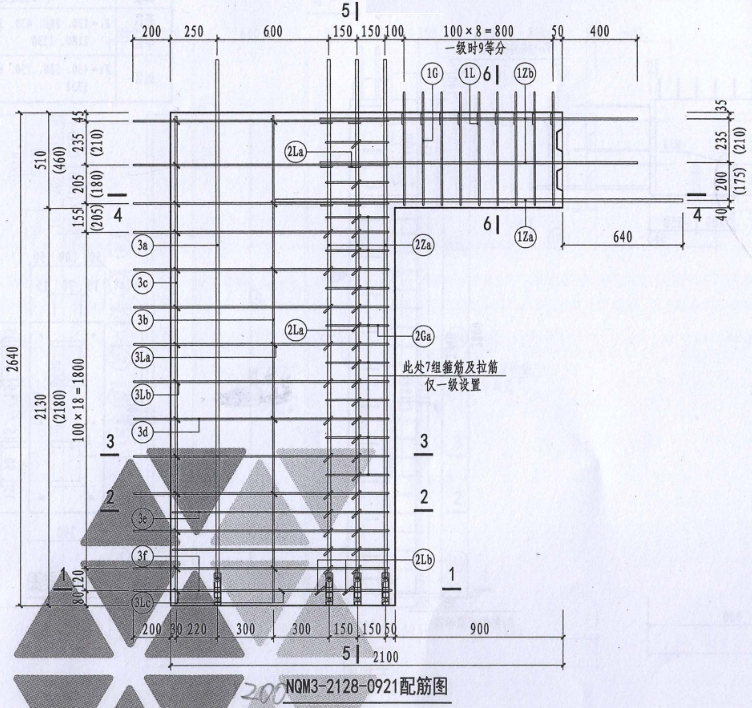 3.4 识读刀把内墙板详图
3.4.1 NQM3-2128-0921钢筋图
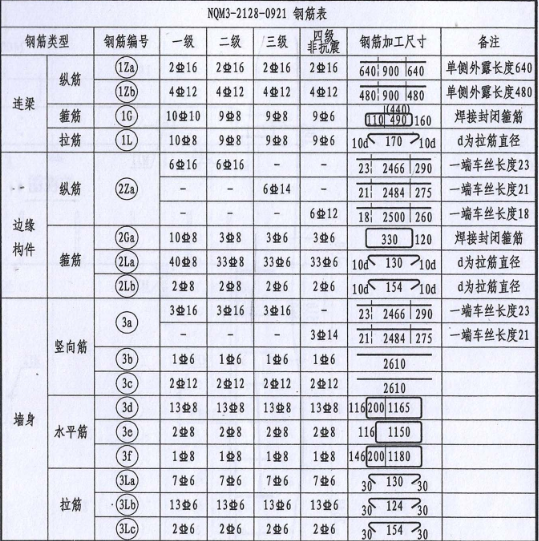 （6）6C16门洞侧边缘构件竖向纵筋2Za。
（7）2C12墙端端部竖向构造纵筋3c。
（8）3C16连接灌浆套筒的墙体竖向分布筋3a。
（9）1C6不连接灌浆套筒的墙体竖向分布筋3b。
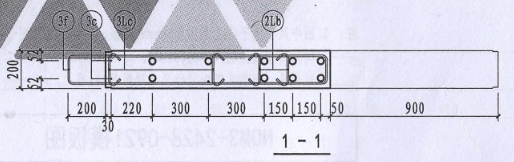 3.4 识读刀把内墙板详图
3.4.1 NQM3-2128-0921钢筋图
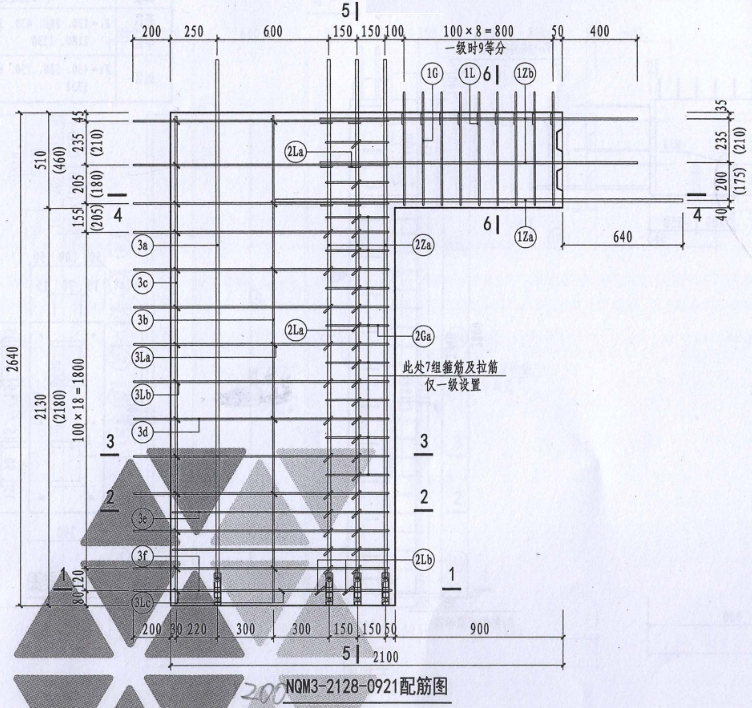 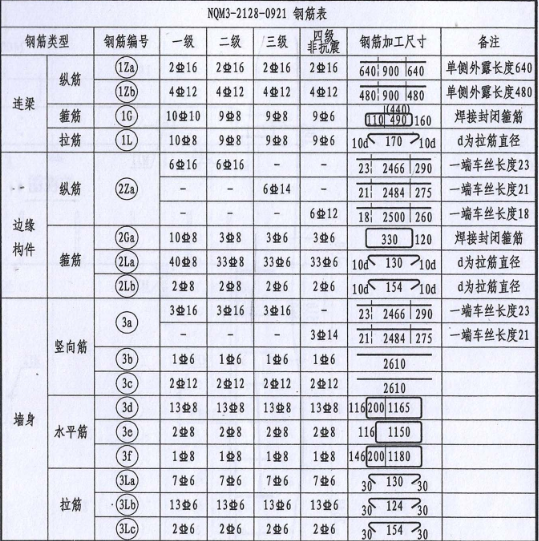 （10）1C8灌浆套筒处水平分布筋3f。

（11）13C8墙体水平分布筋3d。

（12）2C8套筒顶水平加密筋3e。

（13）10C8门洞口边缘构件箍筋2Ga
3.4.1 NQM3-2128-0921钢筋图
3.4 识读刀把内墙板详图
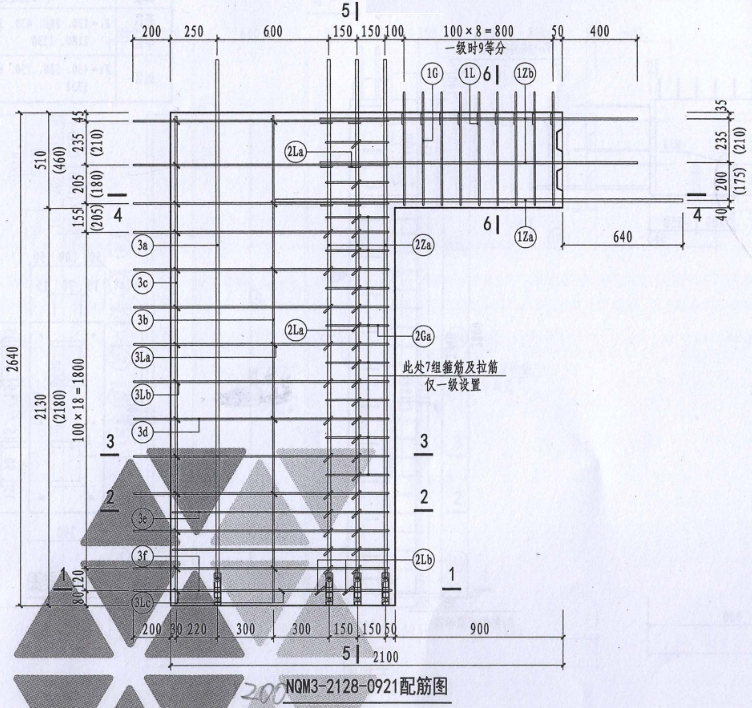 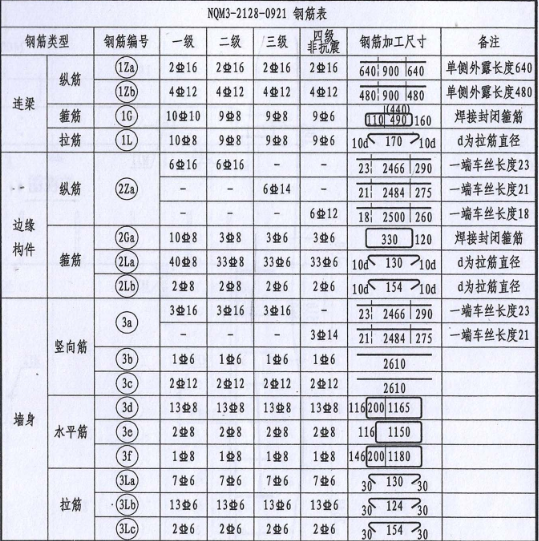 （14）40C8门洞口边缘构件拉结筋2La。
（15）13C6墙端端部竖向构造纵筋拉结筋3Lb 。
（16）2C8灌浆套筒处拉结筋2Lb。
（17）7C6墙身拉结筋3La
中级
高级
备注
初级
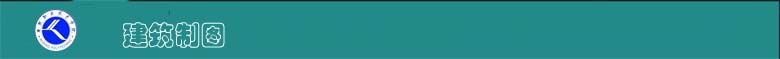 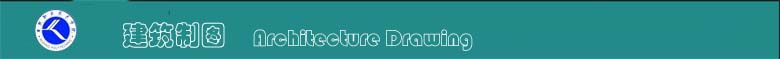 认
知
技
能
情感
·
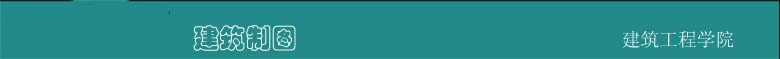 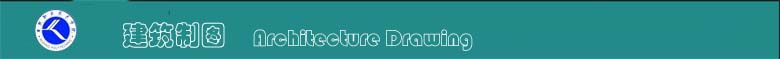 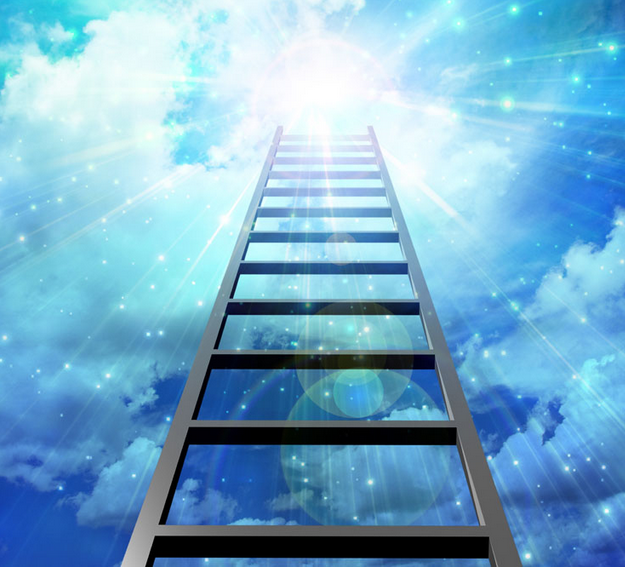 职 业 胜 任 模 型
⑤ 拿到岗位实习证
识图→构件内配筋
④  迈进职场大门
读图→模板翻样
③   找 到 钥 匙
应会→图示内容
②  初    探   路
应知→制图规则
①   拿  到 探 宝 图
学习目标→工作任务
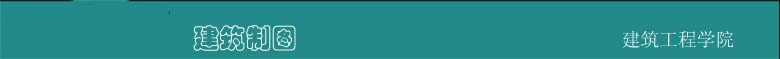 能力拓展
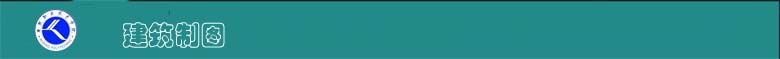 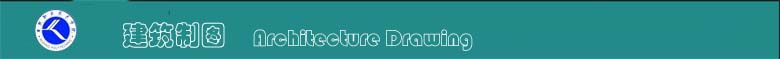 研读图---图##详图，标识图中应交底的
技术信息。
徒手画图--转换式训练（识图与画图）：
尝试画出构件详图
模型制作-----确认识图到位-----深化设计。。
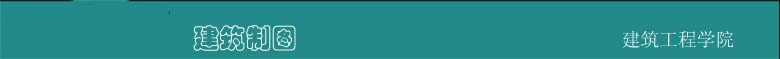